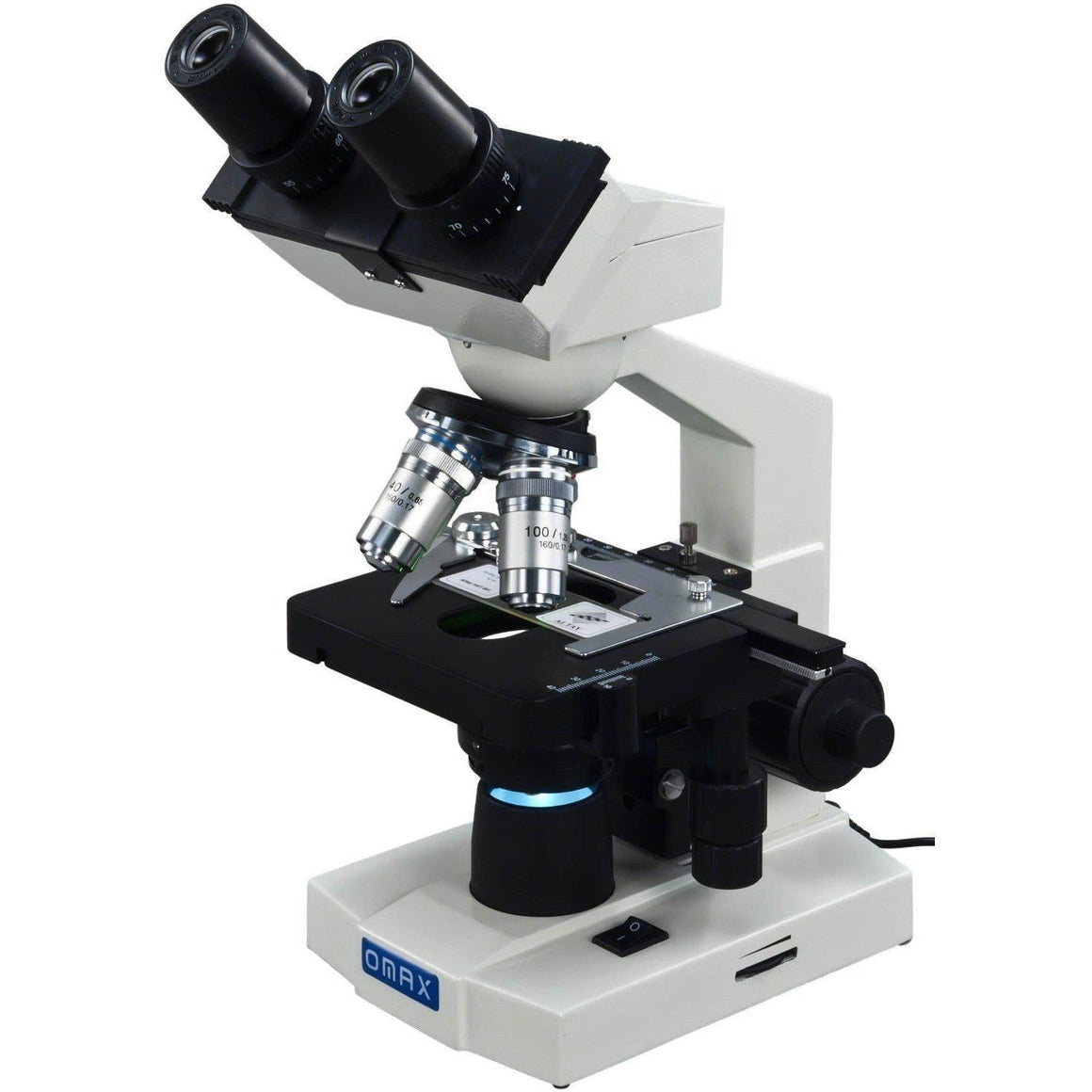 Science using 
a microscope.
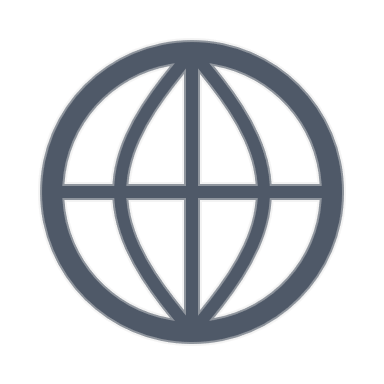 Created by Teacher John
Let’s learn the parts.
eyepiece
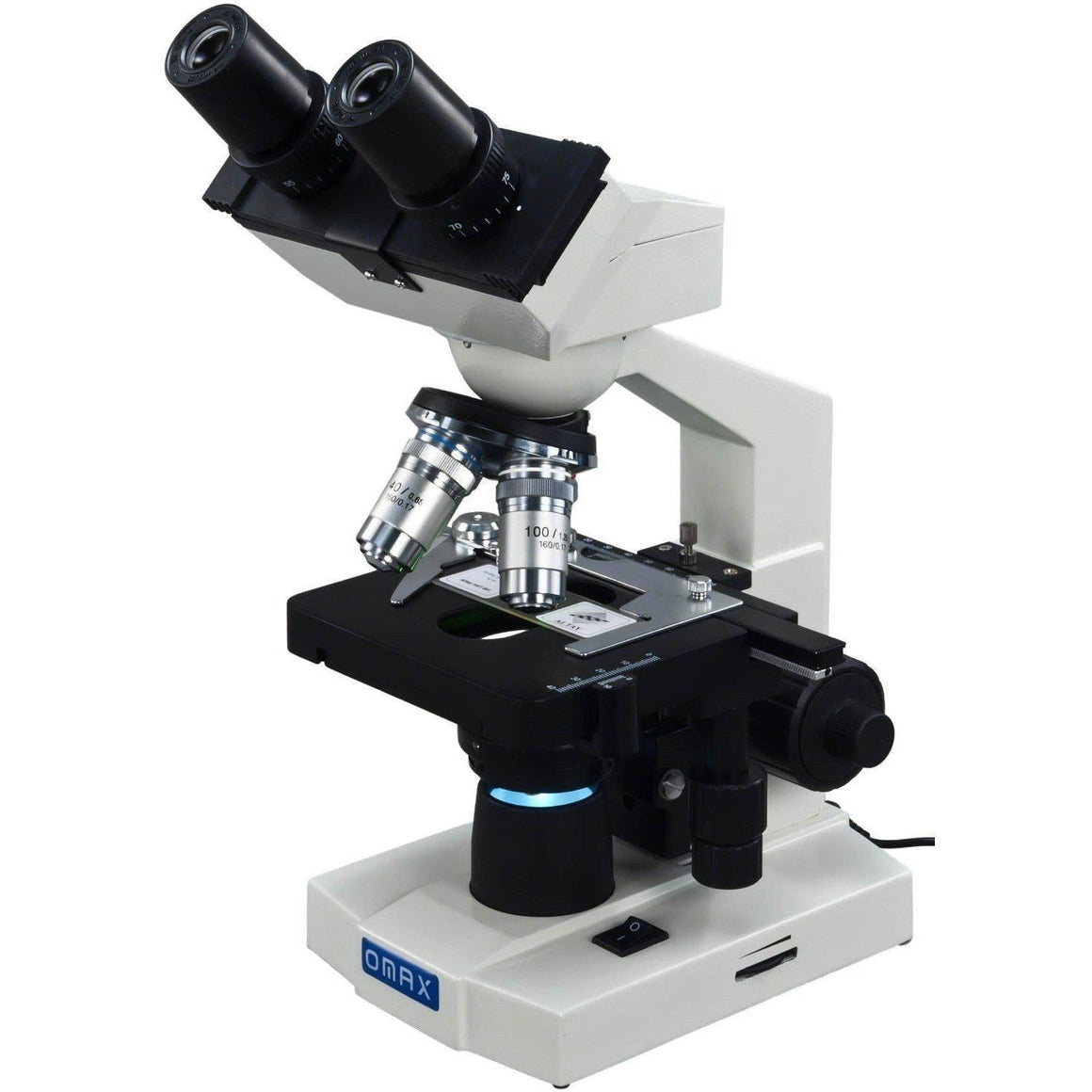 arm
objectives
stage
fine focus
light
course focus
lamp control